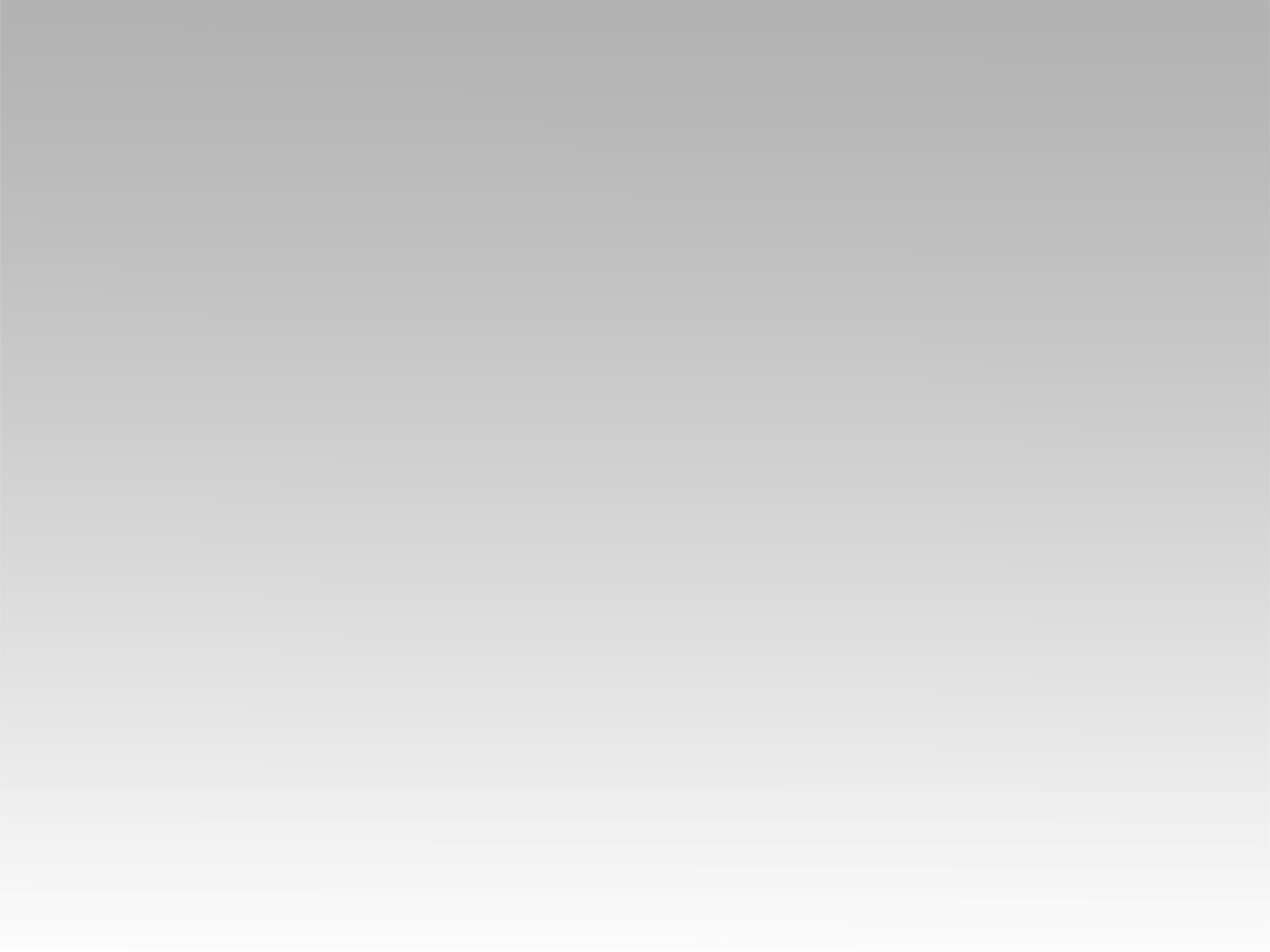 تـرنيــمة
حينما أدنو من قدسك
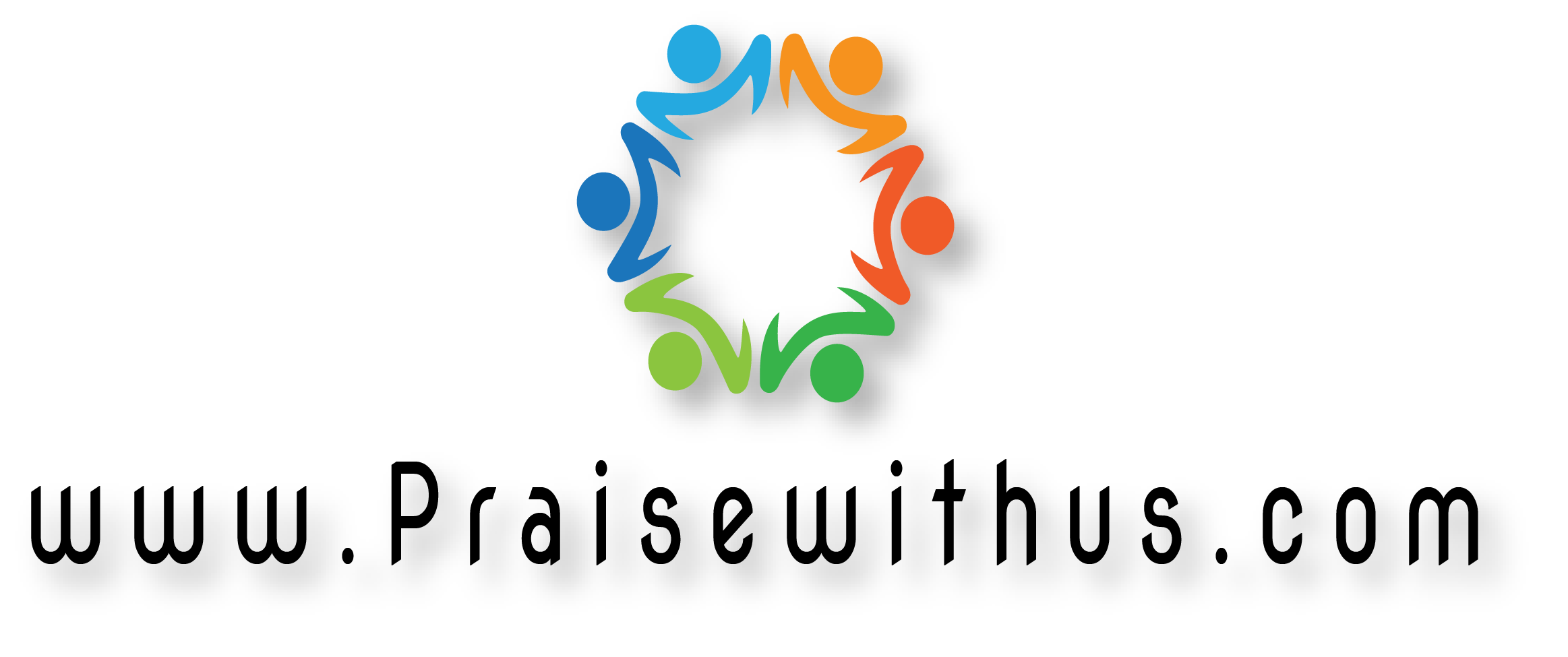 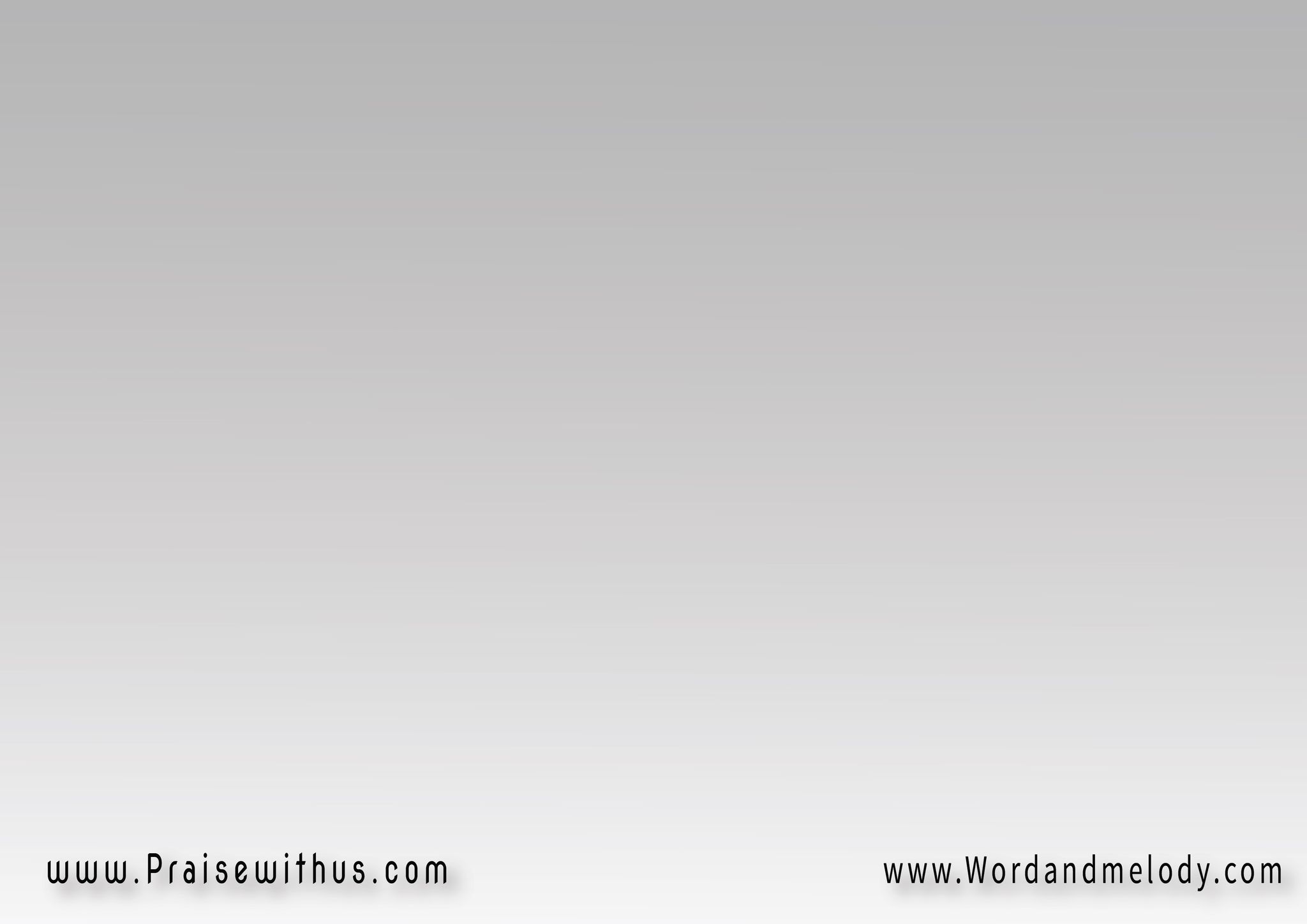 حِينَمَا أدنُو مِن قُدسِكَ   
حِينَ أنظُرُ جَمَالَكَتُصبِحُ كُلُّ الأشيَــــاءِ   
ظِـــلالاً في نُورِكَ
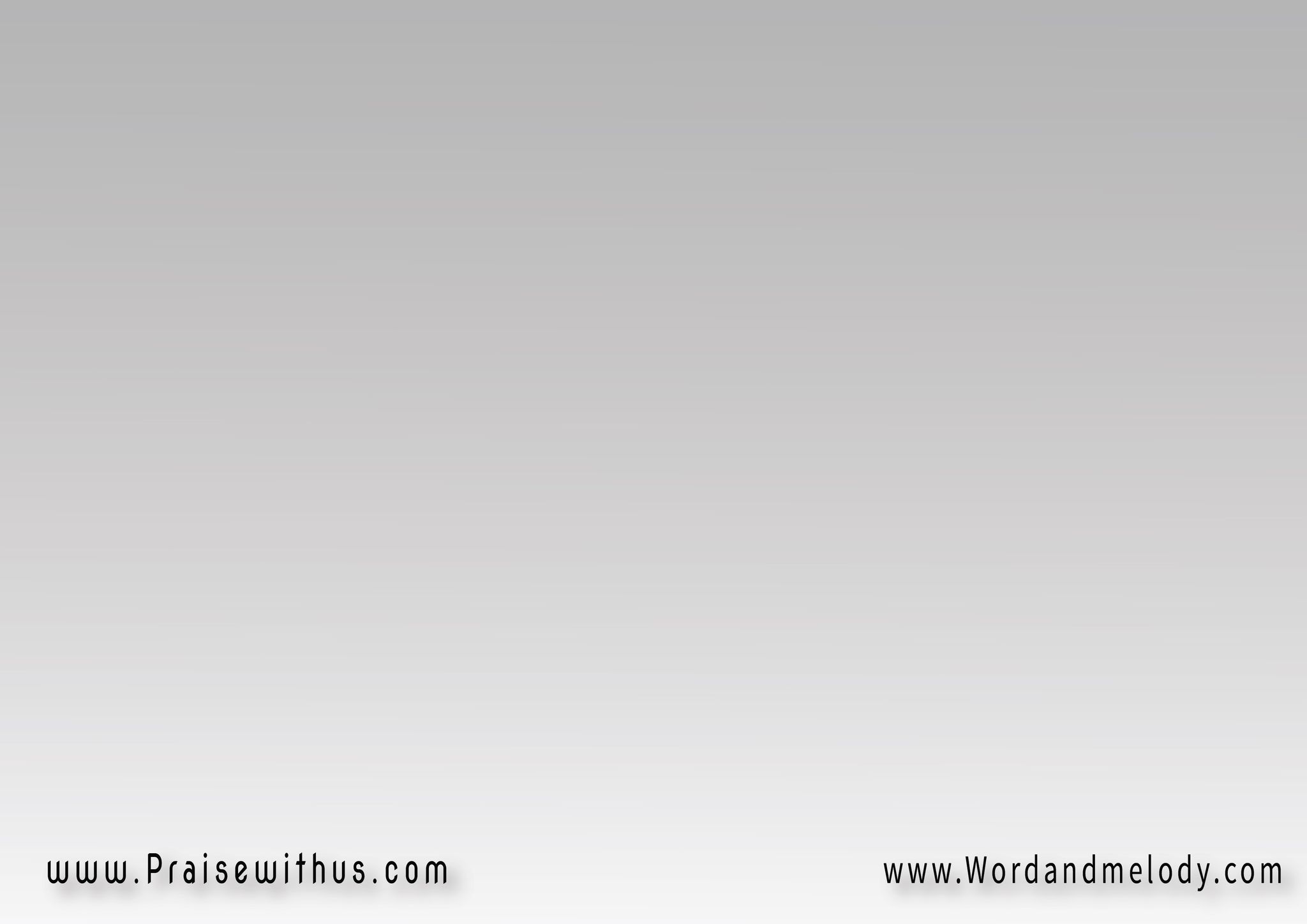 حِينَمَـــا أُسِرُّ قَلبَكَ   
أُخضِعُ مَشِيئَتي لَكَتُصبِحُ كُلُّ الأشيَاءِ   
ظِـلالاً في نُــورِكَ
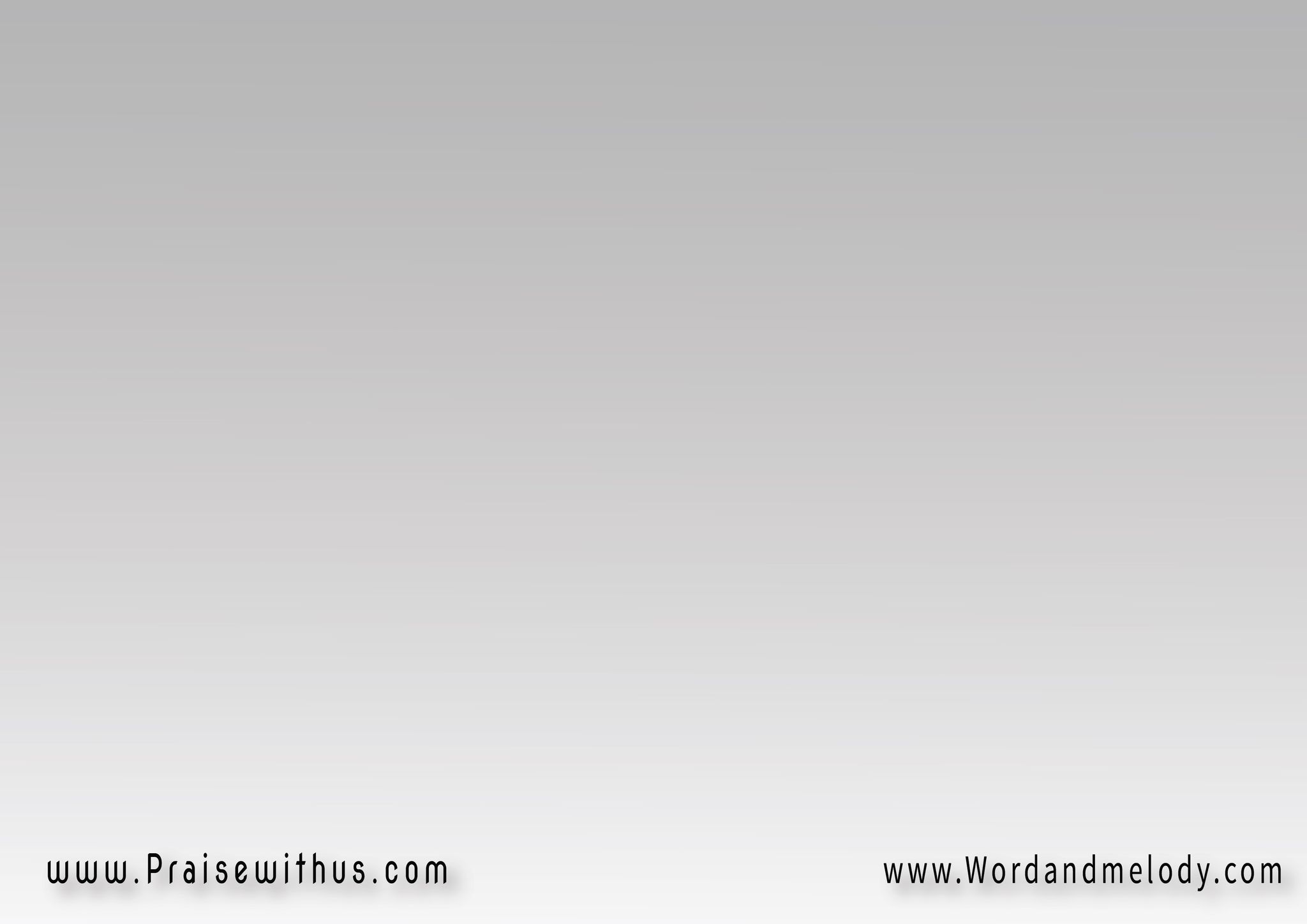 (أعبُدُكَ  أعبُدُكَ   
أعِيشُ لِكي أُمَجِّدَكَ)2
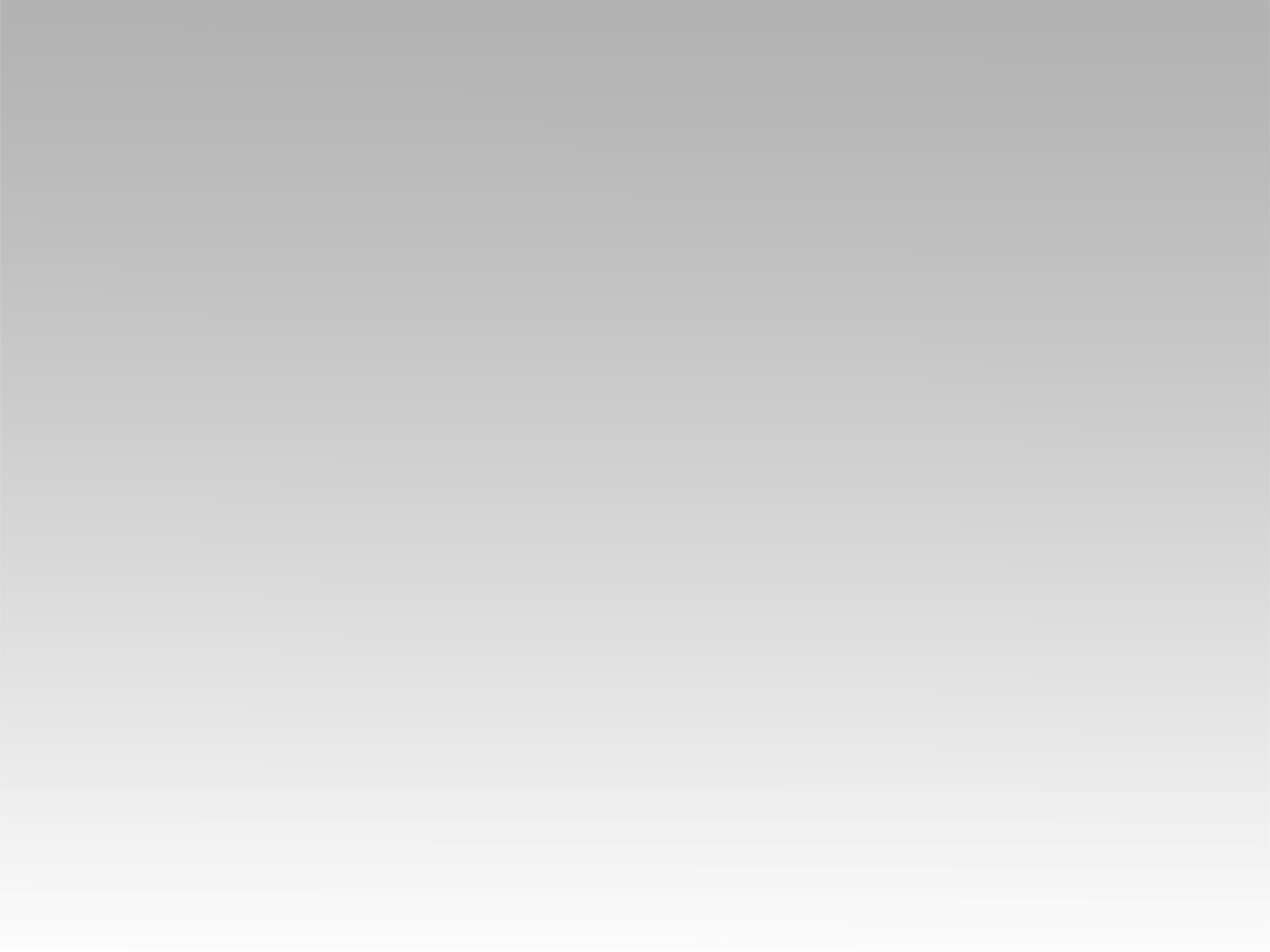 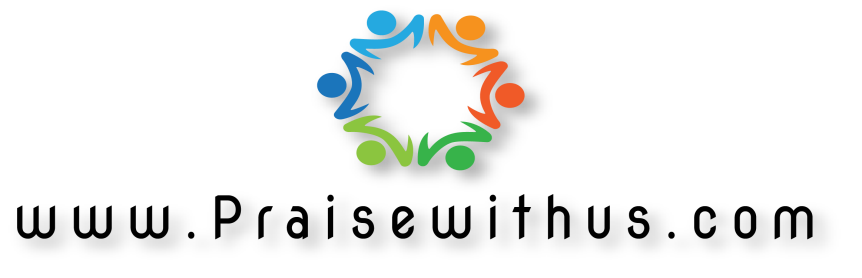